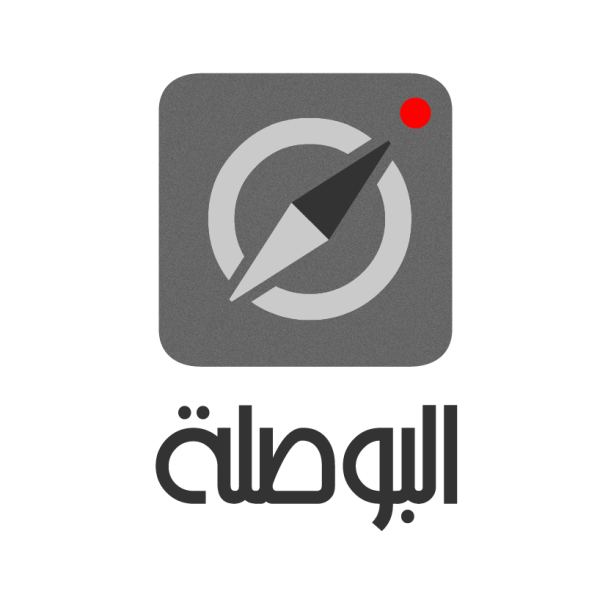 البريد الإلكتروني  contact@albawsala.com :
الفايسبوك  Al Bawsala:
التويتر @albawsala:
1
المحتوى
تقديم البوصلة
الإطار العام والمنهجية المعتمدة
التوصيات المتعلقة بالنقاط التي يجب مراجعتها في مشروع القانون
التوصيات المتعلقة بالمكاسب التي يجب الإبقاء عليها في مشروع القانون
2
البوصلة هي منظمة غير حكومية وفقا للقانون التونسي وغير هادفة للربح وهي مستقلة عن جميع التيارات السياسية
تقوم رؤيتنا على ثلاث أهداف:
وضع المواطن في قلب العمل السياسي ذلك بتمكينه من الوسائل الضرورية للاطلاع على أنشطة نوابه والدفاع عن حقوقه الأساسية.
إقامة روابط وثيقة مع النواب وصانعي القرار بهدف إرساء آليات الحوكمة الرشيدة.
المشاركة في الجهودالجهود الرامية إلى التقدم الاجتماعي وتحرر المواطن.
3
الإطار العام
مبدأ الشفافية وحق المواطن في النفاذ إلى المعلومة حق تمّ تكريسه من خلال:
الفصل 32 من دستور جانفي 2014 " تضمن الدولة الحق في الإعلام والحق في النفاذ إلى المعلومة "  
المرسوم عدد 41/2011 المؤرخ في 26 ماي 2011 والمتعلق بالنفاذ إلى الوثائق الإدارية للهياكل العمومية. والمنشور عدد 25 لسنة 2012 المؤرخ في 5 ماي 2012 المتعلق بنفس الموضوع
المعاهدات والالتزامات الدولية
4
المنهجية المعتمدة

مدى تطابق مشروع القانون مع الدستور وتكريس الحق الدستوري في النفاذ إلى المعلومة 
مدى احترام الالتزامات الدولية في مجال الحوكمة المفتوحة والشفافية ومكافحة الفساد
مدى تطابق المشروع مع أفضل الممارسات على الصعيد الدولي وفي التجارب المقارنة
 مقارنة مشروع القانون بالمرسوم المتعلق بالنفاذ إلى المعلومة لسنة 2011
5
التوصيات المتعلقة بالنقاط التي يجب مراجعتها في مشروع القانون
تقدم البوصلة عدد من التّوصيات تبعا للمحاور التالية التي من الضّروري مراجعتها
الاستثناءات
 نشر المعلومات بمبادرة الهياكل الخاضعة للقانون
العقوبات
تركيبة هيئة النفاذ إلى المعلومة وطريقة تعيين أعضائها
 الآجال و المعاليم
6
الاستثناءات
وضع الفصل 28 من مشروع القانون قيدا على ممارسة الحق في النفاذ إلى المعلومة. ويتمثل هذا القيد في رفض مطالب النفاذ إذا ما كانت "تحدث ضررا" بقائمة من المجالات ذكرها نفس الفصل.
يجب :
أن تكون الاستثناءات مطابقة لمقتضيات الفصل 49 من الدّستور
تحديد مفهوم الضّرر بطريقة تجعل تقديره واضحا (الضرر "الجسيم")، وتجعل المقارنة بينه وبين المصلحة العامّة المنجرّة عن الإفصاح عن المعلومة ممكنة 
تأويل هذه المجالات تأويلا ضيّقا حتّى لا يتمّ التّوسيع من دائرة الرّفض على ضوئها.
7
نشر المعلومات بمبادرة الهياكل الخاضعة للقانون
نص الفصلان 8 و9 من مشروع القانون على قائمة من الوثائق التي من واجب الهياكل نشرها آليا. يجب إعادة صياغة الفصلين 8 و9 بدمجهما مع التوسيع في مجال المعلومات التي من واجب الهياكل نشرها آليا.
يجب أن تشمل القائمة:
المعطيات والوثائق المتعلقة بميزانية الهياكل العمومية وتنفيذها، بالمالية والمحاسبة العمومية، بالموارد المرصودة لكل البرامج والسياسات التي يتم اعتمادها.
شروط منح التّراخيص والأذونات وشروط منح رخص الاستغلال 
البرامج التوقّعية للصفقات العموميّة التّي يعتزم الهيكل ابرامها ونتائجها عندإنجازها، إضافة إلى سجلّ مجمل الصّفقات التّي أبرمها الهيكل المعني بما تحتويه من تفاصيل
الاتفاقيات التّي تعتزم الدّولة الانضمام إليها أو المصادقة عليها
8
العقوبات
بالرّغم من الاختلاف الواضح من حيث طبيعة الفعل المذكور في الفصل 62 وجسامة أثره، فإنّ نفس العقوبة تطبّق على كل من التعطيل في النفاذ إلى المعلومة وإتلافها.
يجب التّعامل بشدّة مع الفعل المرتكب من خلال:
إعادة إدراج التّتبعات التّأديبيّة والتّرفيع في مقدار الخطايا
ضرورة وضع امكانيّة الأثر الرّجعي بالنّسبة للعقوبتين التّأديبية والماليّة في حالات الإتلاف التّي جدّت إبّان الثّورة 
الإحالة على المجلّة الجزائيّة بالنّسبة للأفعال المجرّمة بها
9
تركيبة هيئة النفاذ إلى المعلومة وطريقة تعيين أعضائها
التركيبة
ضمان تمثيليّة الهيئات القضائيّة الثّلاث (إضافة ممثل عن محكمة المحاسبات)
شرط الاختصاص بالنّسبة للأستاذ الجامعي
 وجود ممثّل عن الهيئة الوطنيّة لحماية المعطيات الشّخصيّة
شروط العضوية 
 تعتبر عشر سنوات كافية لتبرير الكفاءة 
التّخفيض من سنوات الخبرة بالنّسبة للصّحفي (إلى سنتين)
حذف شرط السن الأدنى للترشح )شرط الخبرة كاف لترشيد الترشّحات(
10
تركيبة هيئة النفاذ إلى المعلومة وطريقة تعيين أعضائها
كيفية تعيين الأعضاء
تختار اللجنة المختصّة بمجلس نواب الشعب وترتّب أفضل ثلاثة (3) مترشّحين في كل خطة بأغلبية ثلاثة أخماس (3/5) أعضائها
 تتولّى الجلسة العامّة لمجلس نوّاب الشّعب التّصويت لاختيار مترشّح عن كلّ خطّة بالأغلبيّة المطلقة لأعضائها.
ترك إمكانيّة انتخاب الرّئيس و نائبه في الهيئة لأعضائها ضمانا لاستقلاليّتها
11
الآجال و المعاليم 
الآجال 
تقييد الإدارة بأجل لتوفير التّكوين اللاّزم لأعوانها بما يساهم في تيسير التّعامل في مجال النّفاذ للمعلومة  (3 سنوات)
المعاليم
الإبقاء على صيغة المرسوم التّي تضمن مجانيّة النّفاذ للمعلومة، مع مراعاة المصاريف الحقيقيّة المستوجبة في بعض الحالات
12
التوصيات المتعلقة بالمكاسب التي يجب الإبقاء عليها في مشروع القانون
تقدم البوصلة عدد من التّوصيات تبعا للمحاور التالية التي من الضّروري الابقاء عليها:
في حين كان المرسوم يتعلق بالنفاذ إلى الوثائق الإدارية، أصبح مشروع القانون يذكر النفاذ إلى المعلومة
نشر المعلومات بمبادرة الهياكل الخاضعة للقانون وفي ذلك توسيع ملحوظ لمجال الحق
غياب صفة ومصلحة صاحب مطلب النفاذ إلى المعلومة
التوسيع في قائمة الوثائق والمعلومات التي من واجب الهياكل الخاضعة للقانون نشرها آليا وكذلك التوسيع في قائمة هذه الهياكل
المؤسسات التي يزعم مشروع القانون إنشاءها وهما مؤسسات المكلّف بالنفاذ إلى المعلومة داخل كل هيكل من الهياكل المعنية بالقانون وهيئة النفاذ إلى المعلوم
13
شكراً على الاستماع
14
الأسئلة
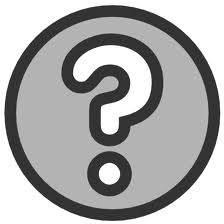 15
contact@albawsala.com